Il matrimonio del cittadino italiano all’estero
nulla osta (art. 116 c.c.)
artt. 84-89 c.c.
l’autorità diplomatica o consolare trasmette una copia dell’atto all’ufficiale dello stato civile del comune di residenza, ecc. (art. 17 l. 218/95, ord. st. civ.)
Il matrimonio del cittadino straniero in Italia
nulla osta dello stato straniero (art. 116)     
conformità all’ordine pubblico it.
rifiuto contrario all’ordine pubblico: l’ufficiale dello stato civile può autorizzare la celebrazione (art. 16, l. 218/95) 
diniego su basi religiose (art. 3 Cost.)
circ. Min. int. 46/2007
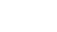 L’invalidità del matrimonio
“Nullità” dell’atto matrimoniale
Nel linguaggio del Libro I la categoria della “nullità” comprende diverse specie di invalidità dell’atto di matrimonio
invalidità non sanabili (nullità in senso stretto)
mancanza di stato libero, vincolo di parentela (ecc.), delitto (artt. 86, 88) 
invalidità sanabili
mancanza dei requisiti di età, difetto di capacità (art. 117)
vizi del volere (art. 122)
Le diverse tipologie di nullità si distinguono in base alla disciplina delle rispettive azioni
invalidità non sanabile
1) legittimazione assoluta (art. 1171 )
2) imprescrittibilità (cfr. art. 124 c.c.) 
3) la coabitazione successiva al matrimonio non preclude l’impugnazione 
invalidità sanabili
•	la comunione di vita in certi casi sana la “nullità”
o	 interdizione giudiziale, infermità di mente, errore, violenza, timore:  coabitazione per un anno (artt. 119, cpv., 120, cpv., 1224)
o	 simulazione: è sufficiente la coabitazione, senza una durata minima (art. 123)
Invalidità derivante da difetto di età o capacità 
a) difetto di età (artt. 84, 117, secondo comma) 
- legittimazione relativa : art. 117, secondo comma.
b) Interdizione giudiziale per infermità di mente. 
1) legittimazione assoluta
2) la coabitazione per un anno dopo la revoca dell’interdizione preclude la proponibilità dell’azione 
3) l'azione si prescrive in dieci anni dalla revoca dell’interdizione. 
c) Incapacità naturale al momento della celebrazione, anche derivante da causa transitoria 
1) legittimazione relativa
2) la coabitazione preclude la proponibilità dell’azione 
3) l'azione si prescrive in dieci anni dal recupero della capacità.
I vizi del volere        libertà del consenso matrimoniale : art. 122
Testo originale (1939) : violenza, errore sull’identità
«Il matrimonio può essere impugnato da quello degli  sposi  il  cui consenso e' stato estorto con VIOLENZA o e' escluso  per  effetto di ERRORE.  
  L'errore sulle qualità dell'altro coniuge non è causa di nullità del matrimonio se non quando  si  risolve  in  errore  sull'identità della persona». 
Testo in vigore (1975) : aggiunge due cause di impugnazione: timore di eccezionale gravità, errore sulle qualità personali
«Il matrimonio può essere impugnato da quello dei coniugi il cui consenso è stato estorto con VIOLENZA o determinato da TIMORE DI ECCEZIONALE GRAVITA’ derivante da cause esterne allo sposo.
Il matrimonio può altresì essere impugnato da quello dei coniugi il cui consenso è stato dato per effetto di ERRORE SULL’IDENTITA’ o di ERRORE ESSENZIALE SU QUALITA’ PERSONALI DELL’ALTRO CONIUGE»
Quattro vizi del volere: violenza, timore, errore sull’identità, errore su qualità personali
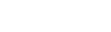 1. Violenza 
= minaccia di un male ingiusto e notevole (art. 1435)           m. = unico mezzo per evitare male minacciato  
a) persona o i beni 
b) proveniente dall’altro sposo o da terzi 
c) minaccia di far valere un diritto?
Idoneità della minaccia ÷ condizioni della vittima
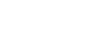 2. Timore di eccezionalità gravità derivante da cause esterne 
= stato psicologico, indotto dalla rappresentazione di un grave pregiudizio derivante da cause oggettive esterne ( ≠ violenza)
persecuzione politica (appartenenza razziale o religiosa)
colui (o colei) che accetta di sposarsi per timore del suicidio della compagna (del compagno) già autrice (autore) di tentativi di togliersi la vita a seguito di precedenti abbandoni
m. = unico mezzo per evitare male minacciato  
Il timore putativo rileva se ha comunque origine in circostanze esterne.
Non rileva il timore reverenziale, che una persona sia in grado di esercitare sullo sposo per indurre questi al matrimonio.
3. Errore sull’identità del coniuge 
matrimonio concluso con persona diversa da quella che si intendeva sposare
matrimonio del GEMELLO ??!!??
G.: Interpretazione estensiva
errore suLl’identità sociale e morale della persona
4. Errore essenziale [e determinante] su qualità personali 
1) malattia fisica o psichica o di una anomalia o deviazione sessuale 
“malattia”: condizione patologica (anche non attinente alla sfera sessuale) tale da impedire una normale relazione di coppia 
“anomalia”: impossibilità di intrattenere rapporti sessuali 
“deviazione”: preferenze sessuali ignote al coniuge e da questi non condivise
omosessualità? cfr. Tribunale Milano, sez. IX civile, sentenza 13.2.2013: l’errore non riguarda una malattia, anomalia o deviazione (121/3, n. 1) ma l‘identità sessuale (122/1) che non è una mera qualità personale ma indica uno degli aspetti che costituiscono, compongono, definiscono l’identità complessiva, l’individualità, la soggettività della persona (cfr. Cass. 11.06.2009 n° 13547).
 esistente al momento del matrimonio
 ignota all’altro coniuge
 determinante : se conosciuta avrebbe pregiudicato il consenso
 la valutazione dell’incidenza sulla vita coniugale è un accertamento riservato al giudice di merito
Segue: Errore essenziale 
2) sentenza irrevocabile di condanna per delitto non colposo alla reclusione non inferiore a cinque anni 
3) dichiarazione di delinquenza abituale o professionale 
4) sentenza irrevocabile di condanna per delitti concernenti la prostituzione (≧ 2 aa.)
5) stato di gravidanza causato da persona diversa dal soggetto caduto in errore
«purché vi sia stato disconoscimento ai sensi dell’art. 233 c.c., se la gravidanza è stata portata a termine»
 limite alla rilevanza dell'errore (nel caso in cui la gravidanza fosse portata a compimento) all'avvenuto disconoscimento di paternità ai sensi dell'art. 233: nascita entro il 180° giorno dalla celebrazione delle nozze.
D.lgs. 154/2013 (riforma della filiazione) ha abrogato il disconoscimento ex art. 233. Con interpretazione estensiva l'ipotesi era stata estesa anche al caso del disconoscimento ex art. 235, qualora il figlio fosse nato dopo il 180° e prima del 300° giorno, ipotesi che pure è stata cancellata dalla riforma.
Azione di nullità basata su un vizio del volere
1) legittimazione relativa 
2) coabitazione preclude l’azione 
3) prescrizione decennale 
Resta escluso il dolo matrimoniale
 raggiri e inganni rilevano solo se determinano una condizione di errore ai sensi dell’art. 122 c.c. (non mancano tuttavia sentenze nelle quali è attribuita rilevanza al raggiro che abbia determinato un errore non essenziale ai sensi dell'art. 122).
La simulazione: art. 123 c.c. 
introdotta dalla riforma del 1975. 
art. 123 evita ogni riferimento alle finalità ulteriori o diverse da quelle tipiche del m. che avrebbero determinato gli sposi (ad es. l'acquisto della cittadinanza), in presenza delle quali sarebbe forse più corretto parlare di negozio indiretto, che di simulazione
ASSOLUTA: deve riguardare TUTTI i doveri derivanti dal matrimonio
 ≠ art. 160 c.c.: nullità del patto che esclude alcuni doveri discendenti dal m., ma non altri 
COMUNE ai coniugi 
PRECEDENTE O CONTESTUALE alla celebrazionE 
AZIONE
1) legittimazione relativa
2) termine di decadenza: un anno
3) la coabitazione successiva alla celebrazione sana il vizio e preclude la proponibilità dell’azione.
Giudizio di impugnazione ed effetti della sentenza
Competenza: tribunale civile del luogo in cui il coniuge convenuto ha residenza, domicilio o dimora (art. 18 c.p.c.). 
La legittimazione attiva cambia, come si è visto, a seconda della causa di nullità, che si intenda far valere, in ogni caso: 
1) l'azione non può essere promossa dal PM (artt. 117 e 120 c.c.) dopo la morte di uno dei coniugi (art. 125 c.c.); 
2) l’azione non si trasmette agli eredi, se non quando il giudizio è già pendente alla morte dell’attore (art. 127 c.c.). 
Intervento necessario del PM (nullità rilevabile d’ufficio: art. 70, n. 2, c.p.c.). 
In pendenza di giudizio il tribunale (in composizione collegiale) può, su istanza di uno dei coniugi, ordinare la separazione temporanea; l’ordine giudiziale può essere emanato d’ufficio, se coniuge minore o interdetto (art. 126 c.c.). 
Il tribunale dispone i provvedimenti temporanei e urgenti relativi ai figli (art. 155 c.c.) e al mantenimento del coniuge che non abbia adeguati redditi propri (art. 156 c.c.). 
FBI: spresupposti del matrimonio putativo (art. 128: buona fede, violenza, timore di eccezionale gravità derivante da cause esterne).
Giudizio di impugnazione/2
La sentenza di annullamento ha efficacia retroattiva
Ulteriori effetti: 
1) cessazione del vincolo di affinità (art. 78, 3° comma, c.c.,) 
2) scioglimento della comunione legale (art. 191 c.c.)
3) cessazione della destinazione del fondo patrimoniale (art. 171 c.c.)
4) nullità della donazione obnuziale (art. 785, 2° comma, c.c.)
5) la perdita del diritto di usare il cognome del marito. 
Limiti alla retroattività : irripetibilità delle prestazioni effettuate in costanza di rapporto.
Il minore emancipato non perde la capacità di compiere gli atti di ordinaria amministrazione 
L’annullamento del matrimonio non determina la perdita della cittadinanza acquisita dal coniuge straniero o apolide.
Il matrimonio putativo: art. 128
Ignoranza incolpevole dell’esistenza di una causa di invalidità (bf soggettiva) 
A questa ipotesi è assimilata la situazione del coniuge il cui consenso fu estorto con violenza o determinato da timore di eccezionale gravità derivante da cause esterne (art. 128, 1° e 3° comma, c.c.). 
A favore del coniuge (o dei coniugi) in b.f. o vittima di violenza o timore si producono gli stessi effetti di un m. valido  
Il coniuge in buona fede conserva i diritti successori fino alla pronuncia definitiva di annullamento (art. 584 c.c., ma è escluso dalla successione se il coniuge era unito in un valido matrimonio al momento della morte)
Quando le condizioni si verificano rispetto a entrambi i coniugi, il giudice può disporre a carico di uno di essi e fino a tre anni l’obbligo di corrispondere somme periodiche di denaro a favore dell’altro, che non abbia adeguati redditi propri e non sia passato a nuove nozze (art. 129 c.c.)
In favore del solo coniuge in buona fede: diritto a una congrua indennità a carico dell’altro coniuge o del terzo, cui sia imputabile la nullità del matrimonio (art. 129 bis c.c.), non inferiore al mantenimento per tre anni, a prescindere dalla prova del danno sofferto (danno punitivo). Il coniuge in mala fede e il terzo sono responsabili in solido, qualora essi abbiano concorso nel determinare la nullità del matrimonio. 
Nel caso in cui non vi siano altri obbligati e ricorra il presupposto dello stato di bisogno: diritto agli alimenti al coniuge in buona fede.
Effetti dell’annullamento nei confronti dei figli 
Art. 128. Matrimonio putativo ( vecchio testo)
2: Gli effetti del matrimonio valido si producono anche rispetto ai figli nati o concepiti durante il matrimonio dichiarato nullo, nonché rispetto ai figli nati prima del matrimonio e riconosciuti anteriormente alla sentenza che dichiara la nullità. 
4: Il matrimonio dichiarato nullo, contratto in malafede da entrambi i coniugi, ha gli effetti del matrimonio valido rispetto ai figli nati o concepiti durante lo stesso, salvo che la nullità dipenda da bigamia o incesto. 
5. Nell'ipotesi di cui al comma precedente, i figli nei cui confronti non si verifichino gli effetti del matrimonio valido, hanno lo stato di figli naturali riconosciuti, nei casi in cui il riconoscimento è consentito. 
Art. 128. Matrimonio putativo (testo novellato dalla riforma della filiazione)
2 c: Il matrimonio dichiarato nullo ha gli effetti del matrimonio valido rispetto ai figli. 
4 c: Il matrimonio dichiarato nullo, contratto in malafede da entrambi i coniugi, ha gli effetti del matrimonio valido rispetto ai figli nati o concepiti durante lo stesso, salvo che la nullità dipenda da bigamia o incesto. 
5 c: Nell’ipotesi di cui al quarto comma, rispetto ai figli si applica l’articolo 251.
Il giudice adotta riguardo ai figli i provvedimenti previsti in materia di separazione personale (art. 155 c.c.): 
— affidamento
— contributo di mantenimento a carico del genitore non affidatario 
— assegnazione della casa familiare al genitore affidatario
RAPPORTI PERSONALI TRA CONIUGI
IL PRINCIPIO DI EGUAGLIANZA MORALE E GIURIDICA DEI CONIUGI
Riforma del Diritto della famiglia: attuazione artt. 29, 3 Cost.
col matrimonio i coniugi acquistano gli stessi diritti e assumono i medesimi doveri (art. 143)
artt. 3, 29 Cost.: i “limiti”  al principio di eguaglianza si giustificano in base al parametro della ragionevolezza
unità familiare ÷ art. 2 Cost. : solidarietà
l'eguaglianza tra i coniugi implica eguale responsabilità (Busnelli, 1973, 133) e i limiti in funzione dell'unità familiare non fondano a priori un'anacronistica divisione dei ruoli all'interno della famiglia fondata sul sesso, ma possono giustificarsi in rapporto a situazioni concrete. 
tutela dei diritti fondamentali all'interno della famiglia
diritti che si «acquistano» col matrimonio : contenuto è definito dai rispettivi obblighi
 diritti che preesistono al matrimonio
diritti costituzionalmente garantiti, come, in particolare, associazione (artt. 18 e 49 Cost.), il libertà religiosa (art. 19 Cost.), manifestazione del pensiero (art. 21 Cost.).
diritto di esercitare un’attività lavorativa (art. 4 Cost.): legittimità degli accordi tra coniugi 
diritto alla riservatezza: rafforzamento
diritto di circolare e soggiornare liberamente (art. 16 Cost.) e libertà sessuale (art. 13 Cost.)
I doveri che discendono dal matrimonio 
 fedeltà, assistenza morale e materiale, collaborazione, coabitazione e contribuzione nell'interesse e in conformità ai bisogni della famiglia. 
a) tassatività (art. 29 Cost.: riserva di legge) 
b) inderogabilità (art. 160 c.c.) 
c) incoercibilità: la violazione dei doveri matrimoniali implica conseguenze diverse a seconda dei casi
— sospensione dell’esigibilità di obblighi reciproci (art. 146 c.c.)		
— causa di addebito della separazione personale (art. 151, secondo comma, c.c.) 
— sanzione penale: inadempimento degli obblighi di assistenza (art. 570 c.p.)
allontanamento del coniuge senza giusta causa: sequestro dei beni nella misura necessaria a garantire l’adempimento degli obblighi di contribuire ai bisogni della famiglia e di mantenimento dei figli (art. 146, terzo comma, c.c.).
— risarcimento del danno in favore dell’altro coniuge : pregiudizio alla reputazione o, addirittura, al benessere psico-fisico dell’altro coniuge
Segue: Doveri che discendono dal matrimonio
Problema: garanzia della effettività della tutela      inadeguatezza di strumenti modellati sui rapporti patrimoniali in tutti i casi in cui la pretesa interferisce con l’esercizio di diritti personalissimi e fondamentali
l'obbligo non è «giuridicizzabile» se non quando il rapporto è esaurito
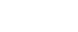 Segue: doveri che discendono dal matrimonio
la maggiore efficacia si realizza quando la pretesa ha per oggetto una condotta materiale (convivenza, obbligo di contribuire ai bisogni della famiglia)
l’allontanamento senza giusta causa dalla residenza familiare implica la sospensione del correlativo obbligo di assistenza morale e materiale da parte dell’altro coniuge (art. 146 c.c.): autotutela 
		 ≠     domanda di separazione, annullamento, scioglimento, cessazione degli effetti civili del matrimonio (art. 146, secondo comma)
il giudice può ordinare il sequestro dei beni del coniuge 
garanzia dell’adempimento dell’obbligo di contribuire ai bisogni della famiglia e di mantenimento dei figli (art. 146, comma terzo).
In particolare: il dovere di contribuire ai bisogni della famiglia
= regime patrimoniale primario con efficacia esterna
 i coniugi sono sempre responsabili in solido per le obbligazioni contratte per i bisogni della famiglia, indipendentemente dal regime patrimoniale adottato (comunione, separazione, ecc.)
i terzi potrebbero rifiutare di contrarre col coniuge economicamente più debole
L’indirizzo della vita familiare 
principio dell’accordo (art. 144)
≠ contratto: incoercibile, revocabile
i contenuti dell’accordo sono attuati separatamente e autonomamente dai coniugi
responsabilità nei confronti dei terzi
art. 146, secondo comma, responsabilità solidale (artt. 1292 ss.): se l'atto è funzionale alla soddisfazione dei bisogni della famiglia
G: il coniuge è solidalmente responsabile delle obbligazioni contratte dall’altro in base al principio dell’APPARENZA GIURIDICA
ragionevole, legittimo affidamento del creditore che debitore abbia agito anche in nome e per conto del coniuge
L’intervento del giudice : art. 145
finalità conciliativa
La legge non attribuisce al giudice il potere di sostituirsi volontà dei coniugi
contrasto su temi essenziali
coniugi possono richiedere espressamente e congiuntamente al giudice di adottare la soluzione che ritiene più adeguata alle esigenze dell’unità e della vita della famiglia (art. 145, secondo comma, c.c.). 
provvedimento (non impugnabile) non suscettibile di coercizione
Gli obblighi nei confronti dei figli 
Inadempimento
decreto del Presidente del Tribunale 
ordinare che una quota dei redditi dell’obbligato sia versata direttamente a chi sopporta le spese per il mantenimento, l’istruzione e l’educazione (art. 148, 2° comma, c.c.). 
Ipotesi speciale di decreto ingiuntivo esecutivo ex lege
può essere revocato o modificato nelle forme del processo ordinario (art. 148, 5° comma, c.c.). 
Se emesso nei confronti del genitore (o dell’ascendente) è titolo per l’iscrizione di ipoteca giudiziale (art. 655 c.p.c.)
 se è emesso nei confronti del terzo debitore dell’obbligato non è idoneo all’iscrizione di ipoteca giudiziale sui beni del terzo (Corte cost. 14 giugno 2002, n. 236).
I rapporti Patrimoniali tra i coniugi
I regimi patrimoniali della famiglia
a) comunione legale (artt. 177-197), comunione convenzionale (artt. 210- 211) e separazione dei beni (artt. 215-219) : discipline generali 
•	le modalità con cui i coniugi acquistano ed esercitano i diritti aventi contenuto patrimoniale
•	 la responsabilità patrimoniale per le obbligazioni assunte dai coniugi stessi 
b) il fondo patrimoniale (artt. 167-171 c.c.): particolare modo di adempimento dell'obbligazione di contribuire ai bisogni della famiglia
c) l’impresa familiare (art. 230 bis c.c.) : rapporti e conseguenze patrimoniali della collaborazione lavorativa nell’attività d’impresa esercitata all'interno della famiglia.
Regimi patrimoniali atipici (cfr. art. 1322 c.c.)
art. 161 c.c.: gli sposi non possono pattuire in modo generico che i loro rapporti patrimoniali siano in tutto o in parte regolati da leggi alle quali non sono sottoposti o dagli usi, ma devono devono enunciare [atto pubblico] in modo concreto il contenuto dei patti con cui intendono regolare questi loro rapporti
o	 gli sposi possono adottare una legge straniera o gli usi come fonte dei loro rapporti patrimoniali, con l’onere di precisare il contenuto degli accordi
	fonte convenzionale atipica modellata sugli usi o su una legge   straniera, regolata dalla legge italiana 	 
art. 30, l. n. 218 del 1995: i coniugi possono convenire per iscritto che i loro rapporti patrimoniali sono regolati dalla legge dello Stato di cui almeno uno di essi è cittadino o risiede
o	rinvio alla legge straniera come fonte del rapporto sul presupposto oggettivo della cittadinanza / residenza
Le convenzioni matrimoniali 
Regolano la situazione patrimoniale della famiglia in deroga al regime legale della comunione. 
Atto pubblico a pena di nullità (art. 162, 1° comma, c.c.) : conoscibilità e certezza dell’atto, semplificazione dell’ode, controllo giudiziale 
Capacità di agire 
il minore ammesso a contrarre matrimonio: l'assistenza dei genitori (o del tutore o del curatore speciale: artt. 90 e 165 c.c.). L’assistenza del curatore è richiesta anche per il minore emancipato, che proceda alla conclusione di convenzioni matrimoniali dopo il matrimonio.
l’inabilitato (o colui contro il quale è stato promosso il giudizio di inabilitazione) può stipulare convenzioni matrimoniali con l’assistenza del curatore (anche speciale).
L’interdetto: la stipulazione spetta al tutore (autorizzato dal Tribunale). 
Le convenzioni stipulate in violazione delle norme sulla capacità sono annullabili su richiesta dell’incapace o del suo rappresentante legale. 
Pubblicità.
Art. 162, quarto comma, c.c.: annotazione nell'atto di m., a pena di inopponibilità: 
Art. 2647 (Costituzione di fondo patrimoniale e separazione dei beni) Trascrizione di atti, convenzioni, provvedimenti che hanno per oggetto beni immobili.
Le modifiche delle convenzioni matrimoniali non hanno effetto se l’atto pubblico non è stipulato col consenso di tutte le persone che sono state parti della convenzione medesima, o dei loro eredi (art. 163). 
Simulazione: Le parti devono manifestare per iscritto, contestualmente e simultaneamente, la loro volontà difforme (art. 164, 2° comma, c.c.) ai fini della prova della s.
La comunione legale: nozione
In senso statico: insieme dei beni e dei diritti che confluiscono nel patrimonio e sono regolati da norme specifiche (circolazione, amministrazione ecc.): artt. 177-179
•	≠ comunione ordinaria: CL non è comunione per quote (ciascun coniuge può esercitare il diritto sull’intero bene): la quota (CL)
o	 limite all'escussione per il creditore particolare (art. 189)
o	criterio nella divisione (194)
Corte Cost. (17 marzo 1988, n. 311, est. Mengoni) e SU (24 agosto 2007, n. 17952) : CL come proprietà solidale: concorrenza sul bene di diritti unici e pieni.
•	≠ società: CL non è un soggetto giuridico e gode di autonomia patrimoniale limitata 
In senso dinamico: regime patrimoniale dei rapporti giuridici dei coniugi, interni e verso terzi: artt. 180-190 c.c.